Safety Assessment Document Updates for DOE O 420.2D
SAD Section IV Chapter 06 – MINOS Experimental Areas
Žarko Pavlović	
Internal Readiness Review
10 January 2023
Outline
MINOS Experimental Areas Overview
Hazard Inventory
Non-Accelerator Specific Hazards
Accelerator Specific Hazards
Maximum Credible Incident
Summary of Credited Controls
Summary of Defense in Depth Controls
2
1/10/2024
Žarko Pavlović | Internal Readiness Review
Outline
MINOS Experimental Areas Overview
Hazard Inventory
Non-Accelerator Specific Hazards
Accelerator Specific Hazards - NA
Maximum Credible Incident - NA
Summary of Credited Controls - NA
Summary of Defense in Depth Controls - NA
3
1/10/2024
Žarko Pavlović | Internal Readiness Review
Outline
MINOS Experimental Areas Overview
Hazard Inventory
Non-Accelerator Specific Hazards
4
1/10/2024
Žarko Pavlović | Internal Readiness Review
MINOS Experimental Areas Overview
Consists of MINOS Service Building on the surface and the underground areas accessible with the elevator
Positioned along the centerline of the NuMI Neutrino Beamline
The underground area is about 300ft under ground
Used by NuMI based neutrino experiments and low cosmic background Dark Matter experiments
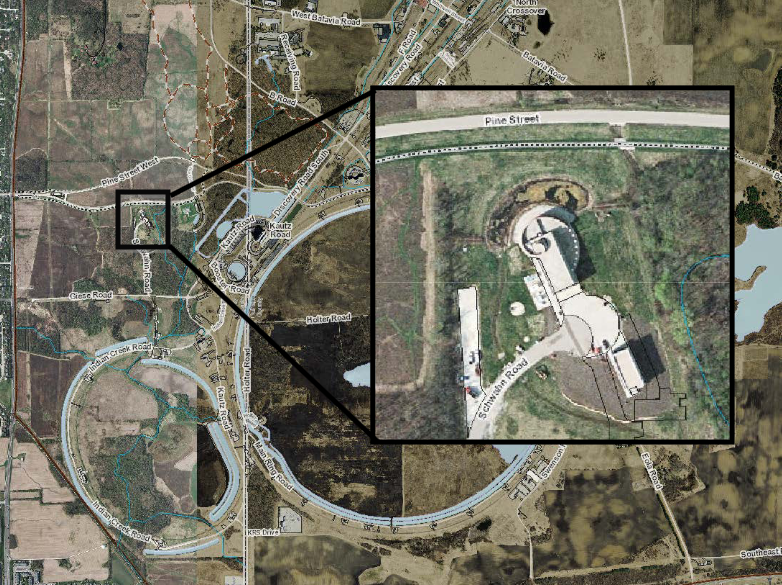 5
1/10/2024
Žarko Pavlović | Internal Readiness Review
MINOS Experimental Areas Overview
The experiments are located in
Shaft – MAGIS-100
Detector Hall – ArgonCube
Access Tunnel – NEXUS, QUIET, SENSEI, MOSKITA, SBC
There are no experiment detectors located in the Absorber Access Tunnel.
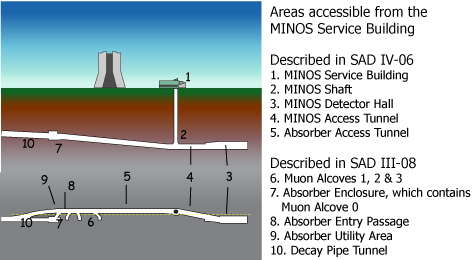 6
1/10/2024
Žarko Pavlović | Internal Readiness Review
MINOS Experimental Areas Overview
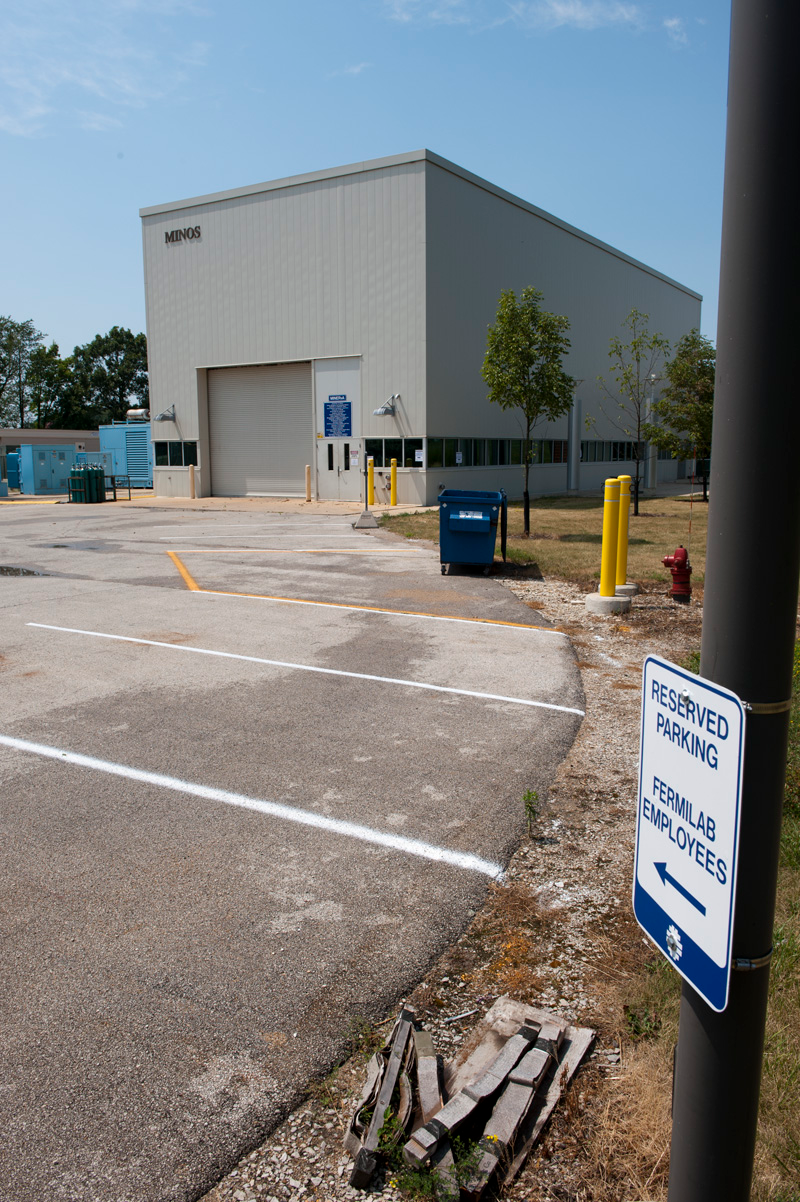 Access to the MINOS Service Building requires a valid ID card
Access to the MINOS elevator and underground areas requires a key to the elevator enclosure.  The keys are checked out from the Main Control Room
To obtain a key, personnel must have current General Employee Radiation Training (GERT) and NuMI/MINOS Underground Safety Training.
In case of emergency the secondary egress path goes from the Absorber Access Tunnel, to the Absorber enclosure, along the decay pipeline to MI-65, to the stairwell that leads to the surface; there is also an elevator at MI-65.  
Use of the secondary egress path requires breaking the NuMI beam interlock at the entrance to the Absorber Enclosure.
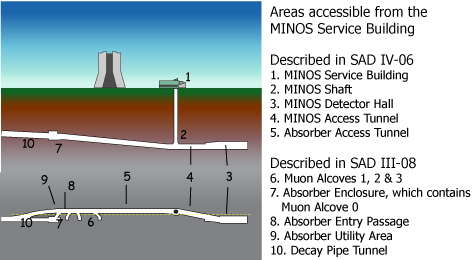 7
1/10/2024
Žarko Pavlović | Internal Readiness Review
Outline
MINOS Experimental Areas Overview
Hazard Inventory
Non-Accelerator Specific Hazards
8
1/10/2024
Žarko Pavlović | Internal Readiness Review
Hazard Inventory for MINOS Experimental Areas
Accelerator specific hazards are bold-purple – None for MINOS Experimental Areas
All MINOS Experimental Areas hazards are evaluated via the common Risk Matrix tables
Covered in SAD Section I, Chapter 4
Hazards evaluated via risk assessment methodology per DOE-HDBK-1163-2020
Likelihood (L): 
Anticipated (A), Unlikely (U), Extremely Unlikely (EU), Beyond Extremely Unlikely (BEU)
Consequence (C):
High (H), Moderate (M), Low (L), Negligible (N)
Risk (R):
I , II, III, IV (descending order of concern)
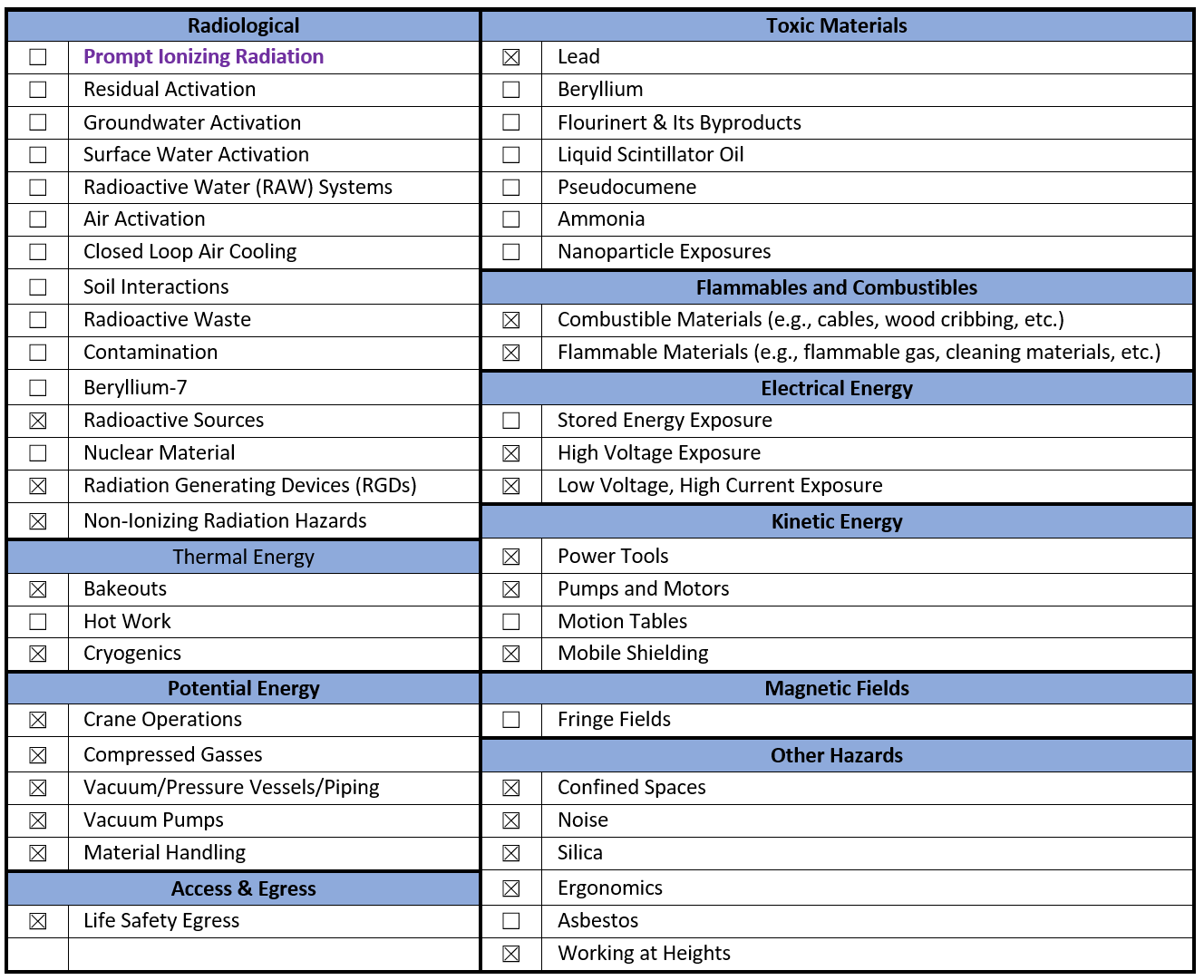 9
1/10/2024
Žarko Pavlović | Internal Readiness Review
Outline
MINOS Experimental Areas Overview
Hazard Inventory
Non-Accelerator Specific Hazards
10
1/10/2024
Žarko Pavlović | Internal Readiness Review
Non-Accelerator Specific Hazards - Radiological
Radioactive sources
SENSEI, NEXUS, QUIET use radioactive sources to test/calibrate detectors
11
1/10/2024
Žarko Pavlović | Internal Readiness Review
Non-Accelerator Specific Hazards - Radiological
Radiation Generating Devices (RGDs)
NEXUS uses d-d neutron generator in their enclosure
12
1/10/2024
Žarko Pavlović | Internal Readiness Review
Non-Accelerator Specific Hazards - Radiological
Non-Ionizing Radiation – Laser
MAGIS uses 3B and 4 lasers
13
1/10/2024
Žarko Pavlović | Internal Readiness Review
Non-Accelerator Specific Hazards – Toxic Materials
Lead
Lead bricks used by NEXUS, SENSEI and QUIET
14
1/10/2024
Žarko Pavlović | Internal Readiness Review
Non-Accelerator Specific Hazards – Flammable and Combustible Materials
Combustible materials
While under construction there are cables, cardboard boxes, paper, wood cribbing, etc. present
15
1/10/2024
Žarko Pavlović | Internal Readiness Review
Non-Accelerator Specific Hazards – Flammable and Combustible Materials
Flammable liquids or gases may cause a rapid initiation or spread of fire
small amounts of such liquids, and they are all stored in the MINOS Surface Building
16
1/10/2024
Žarko Pavlović | Internal Readiness Review
Non-Accelerator Specific Hazards – Electrical Energy
High Voltage Exposure
High voltage is used for the PMT boxes in the MINERvA scintillator, ArgonCube, NEXUS d-d generator, and pumps and motors in every segment
Low Voltage, High Current Exposure
Low voltage high current sources are used by ArgonCube, NEXUS, SENSEI, and QUIET
17
1/10/2024
Žarko Pavlović | Internal Readiness Review
Non-Accelerator Specific Hazards – Thermal Energy
Bakeout
MAGIS-100 will do a bakeout of their tower vacuum pipe in the MINOS shaft
18
1/10/2024
Žarko Pavlović | Internal Readiness Review
Non-Accelerator Specific Hazards – Thermal Energy
Cryogenics
Liquid nitrogen, liquid helium, in cryogenic vessels in the SENSEI, NEXUS, and QUIET enclosures 
Liquid argon (Lar) used in large quantities by both ArgonCube and SBC. 
SBC uses carbon tetrafluoride to allow rapid cooling of the bubble chamber.
19
1/10/2024
Žarko Pavlović | Internal Readiness Review
Non-Accelerator Specific Hazards – Kinetic Energy
Pumps and Motors
Located throughout the MINOS underground
20
1/10/2024
Žarko Pavlović | Internal Readiness Review
Non-Accelerator Specific Hazards – Kinetic Energy
Mobile Shielding
Polypropylene shielded d-d neutron generator runs on rails
21
1/10/2024
Žarko Pavlović | Internal Readiness Review
Non-Accelerator Specific Hazards – Potential Energy
Crane Operations
All large items underground were craned down using the cranes in the MINOS Surface Building. In addition, there is another crane in the ArgonCube area, and a hoist crane in the NEXUS enclosure.
22
1/10/2024
Žarko Pavlović | Internal Readiness Review
Non-Accelerator Specific Hazards – Potential Energy
Compressed Gasses
 Compressed gas tanks are used throughout the MINOS Underground.
23
1/10/2024
Žarko Pavlović | Internal Readiness Review
Non-Accelerator Specific Hazards – Potential Energy
Vacuum/Pressure Vessels
The two large pressure vessels in the MINOS Underground are the ArgonCube cryostat and the SBC bubble chamber/cryostat.
24
1/10/2024
Žarko Pavlović | Internal Readiness Review
Non-Accelerator Specific Hazards – Potential Energy
Vacuum Pumps
Vacuum pumps are present throughout the MINOS Underground.
25
1/10/2024
Žarko Pavlović | Internal Readiness Review
Non-Accelerator Specific Hazards – Potential Energy
Material Handling
Risk of falling/crushing while using forklifts, hand trucks, carts, other rigging in experiment installation
26
1/10/2024
Žarko Pavlović | Internal Readiness Review
Non-Accelerator Specific Hazards – Other Hazards
Confined Spaces
The ArgonCube cryostat is a confined space until filled with liquid argon
27
1/10/2024
Žarko Pavlović | Internal Readiness Review
Non-Accelerator Specific Hazards – Other Hazards
Working at Heights
Risk of falls, dropped tools/material
28
1/10/2024
Žarko Pavlović | Internal Readiness Review
Non-Accelerator Specific Hazards – Access and Egress
Life Safety Egress
29
1/10/2024
Žarko Pavlović | Internal Readiness Review
Questions?
30
1/10/2024
Žarko Pavlović | Internal Readiness Review